高維度資料分析
國家冰球聯盟資料分析與預測
組員：410678005 趙泓鈞 410678019 施冠于
指導老師：吳漢銘老師
1
/
27
CONTENTS
目錄
動機與目的
研究流程
資料蒐集與處理
模型建構與分析
結論與建議
1
2
3
4
5
Motivation and Purposes
Researching Progress
Data Collecting and Processing
Model and Analyzing
Conclusion and Suggestion
2
/
27
01
動機與回顧
3
/
27
己身興趣
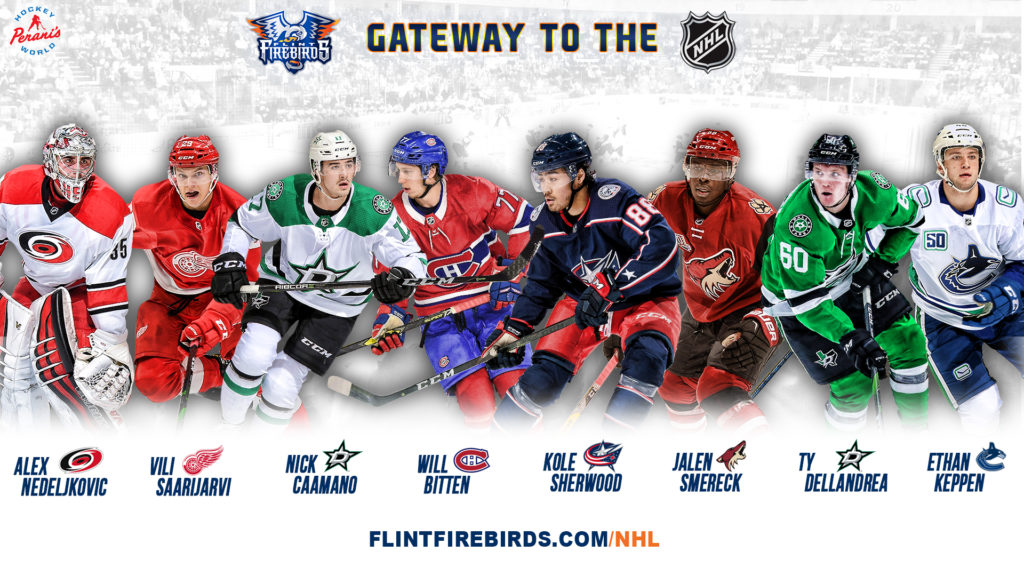 己身興趣
經濟創造
薪資探討
熱愛運動，想多方了解，而並非只專注於已知的領域中
運動並非只是一項單純的事件，在國際上多數國家已朝著職業化的方向發展
讓我們不禁好奇，究竟薪資是多麼誘人，使人渴望成為明星。
4
/
27
02
研究流程
5
/
27
研究流程
S
T
E
P
1
建構模型與分析
處理資料變數
S
T
E
P
2
結論與建議
確立主題與資料蒐集
KNN、羅吉斯迴歸
維度縮減、探索性資料分析、
群集分析
S
T
E
P
3
S
T
E
P
4
6
/
27
03
資料蒐集與處理
7
/
27
Kaggle
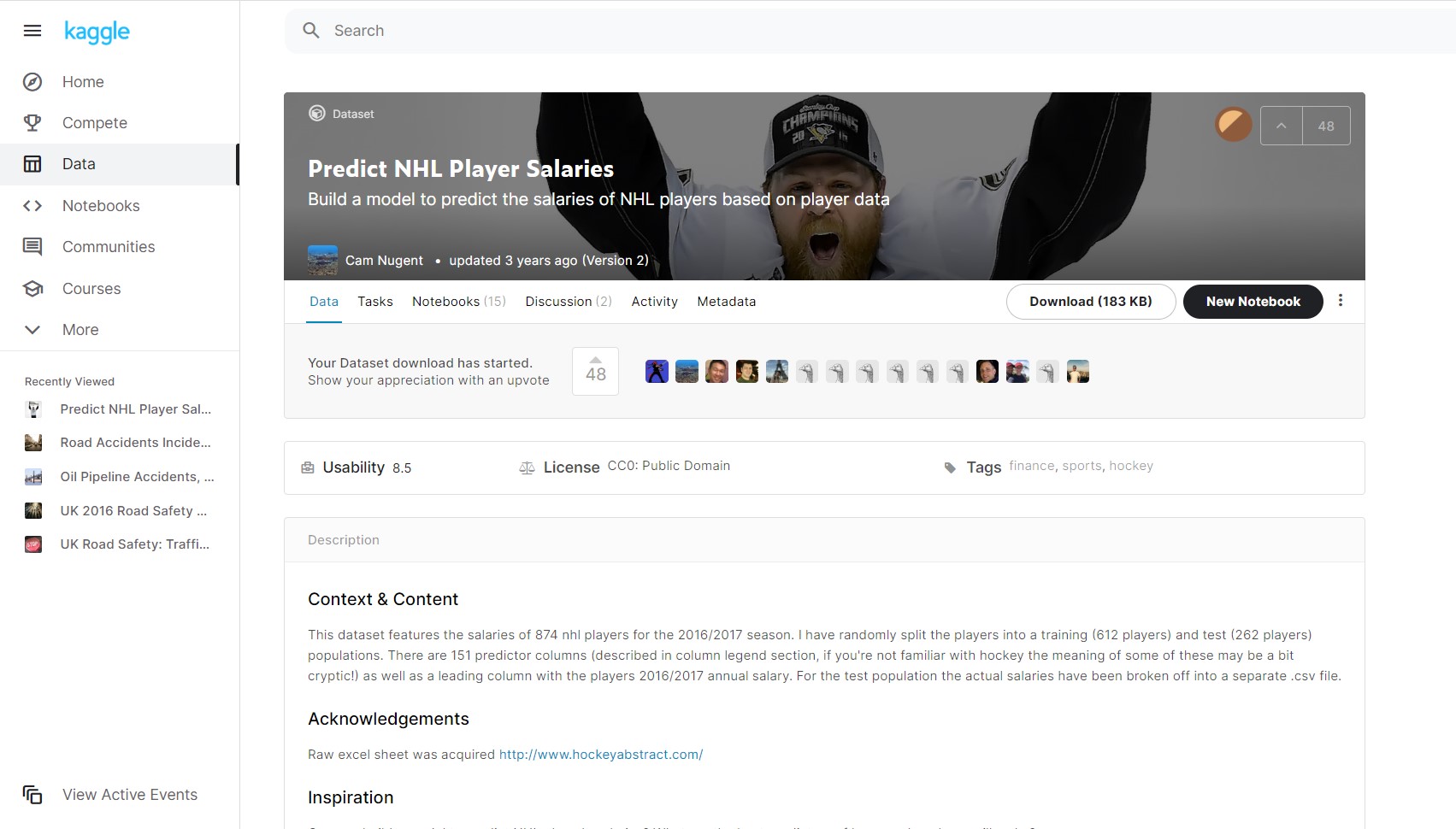 8
/
27
資料摘要
9
/
27
資料探索
EDA
維度縮減
建構模型
分割資料
探索資料
結論
資料A n>>p資料B   n~p
資料C n<<p
刪除過多
遺失值變數
結果比較
10
/
27
EDA-散佈圖
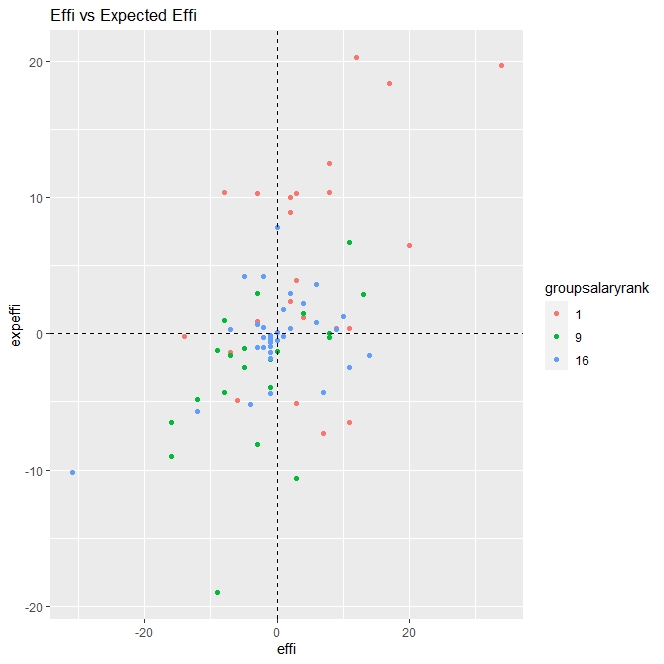 11
/
27
EDA-散佈圖
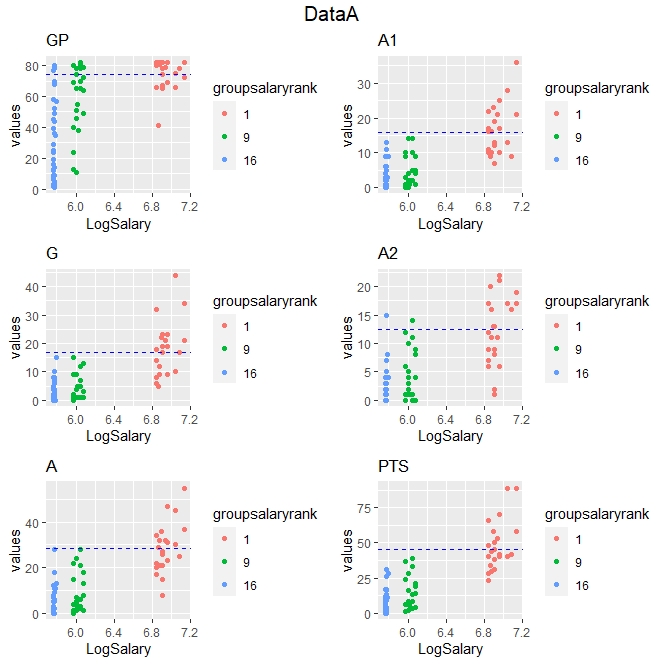 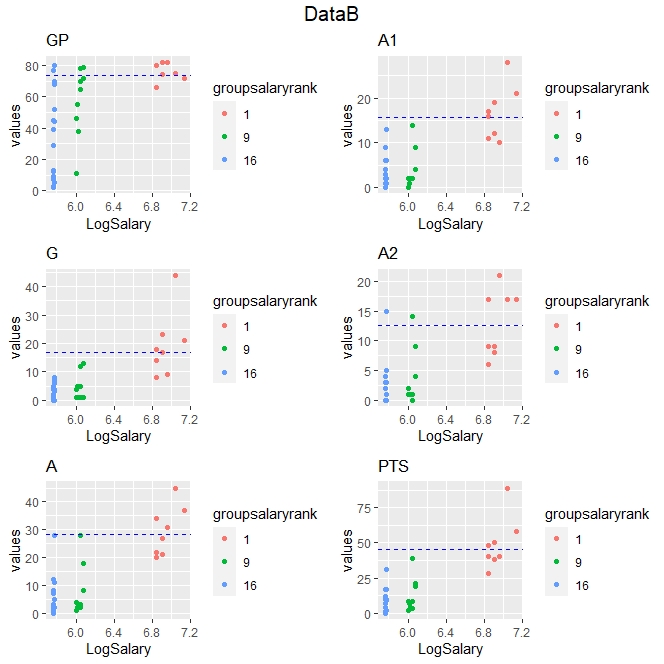 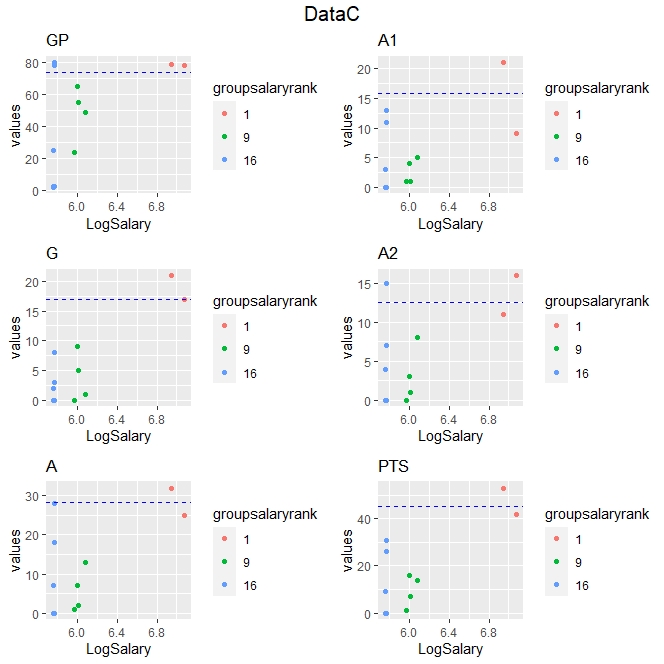 12
/
27
EDA-熱圖
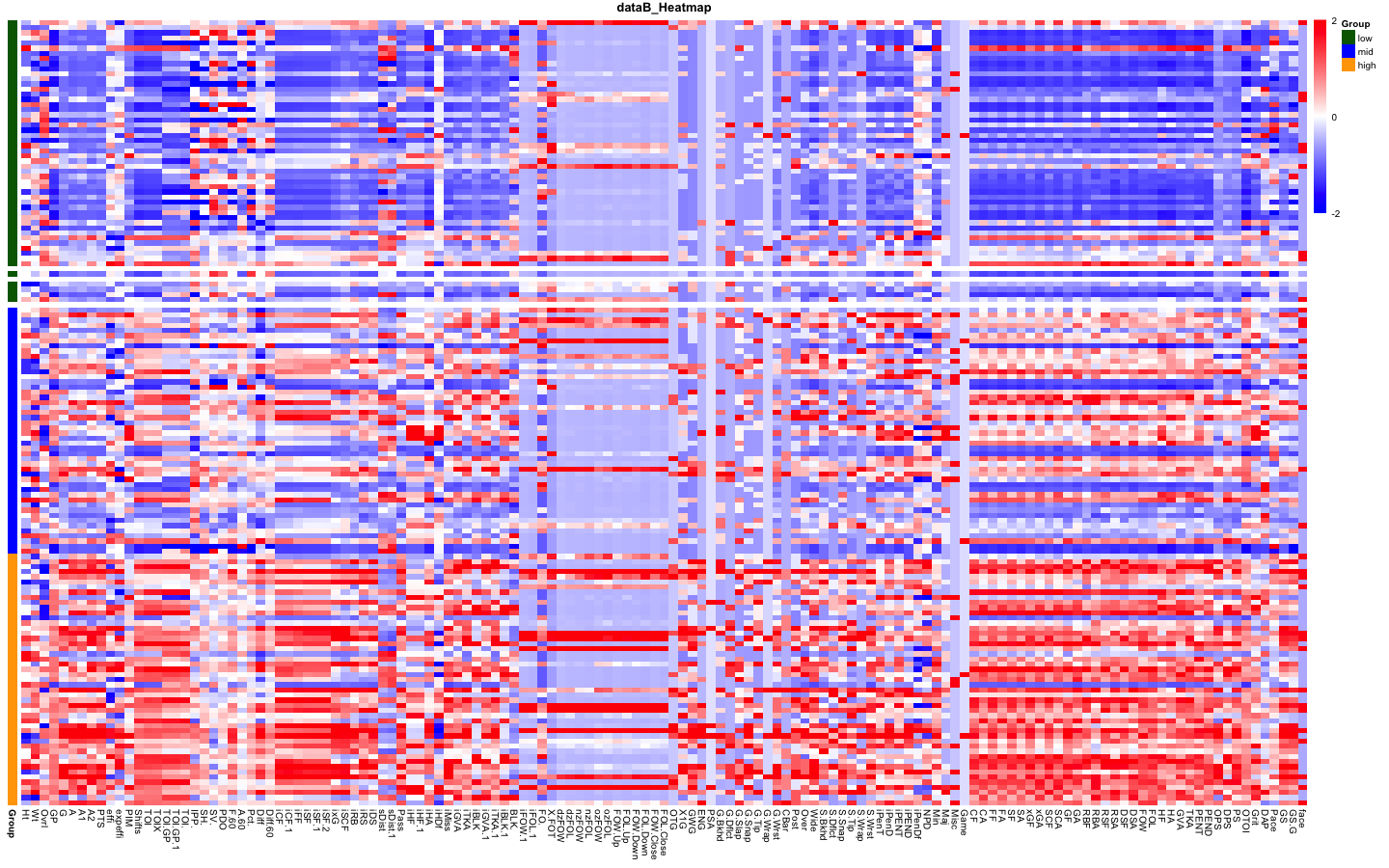 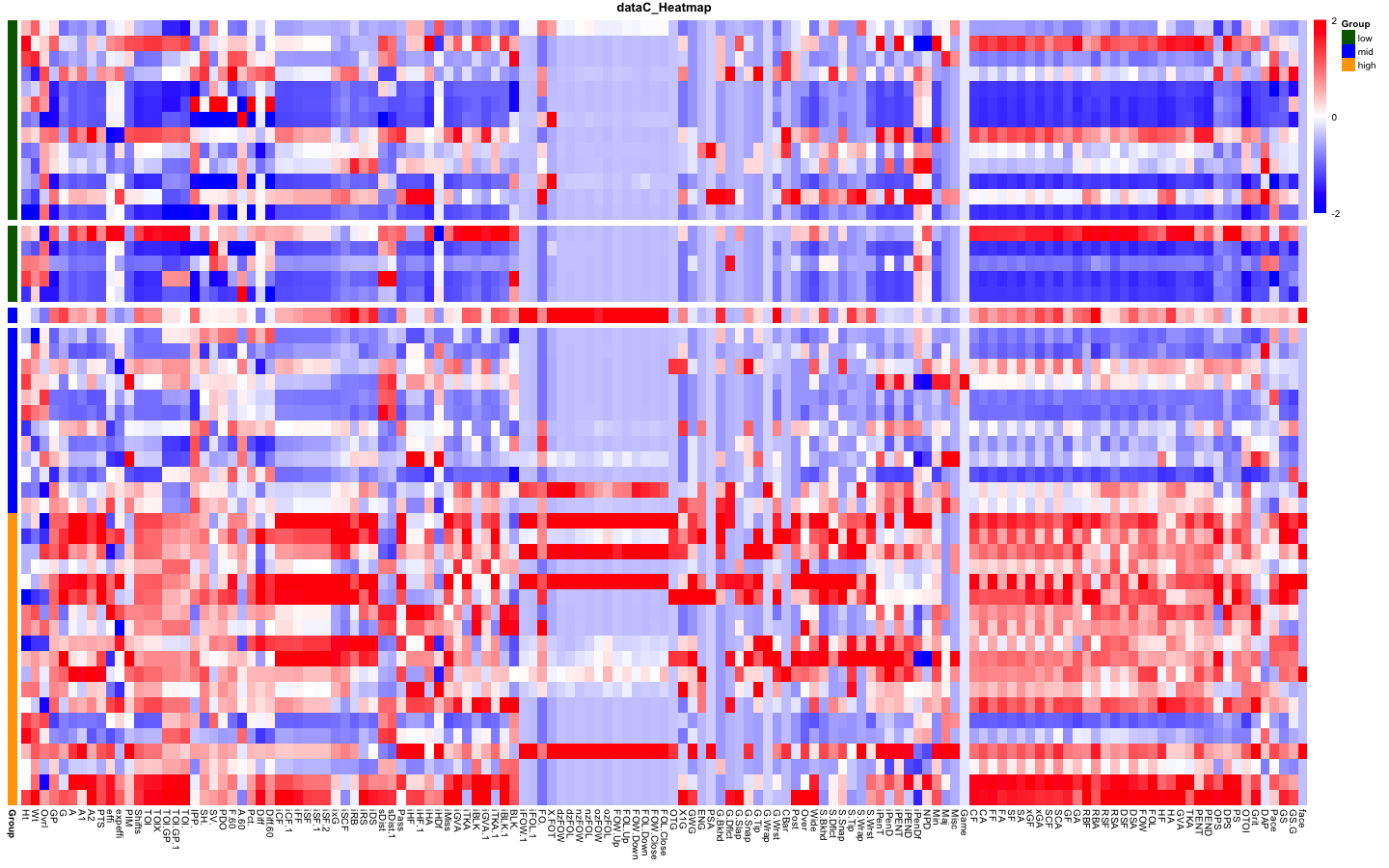 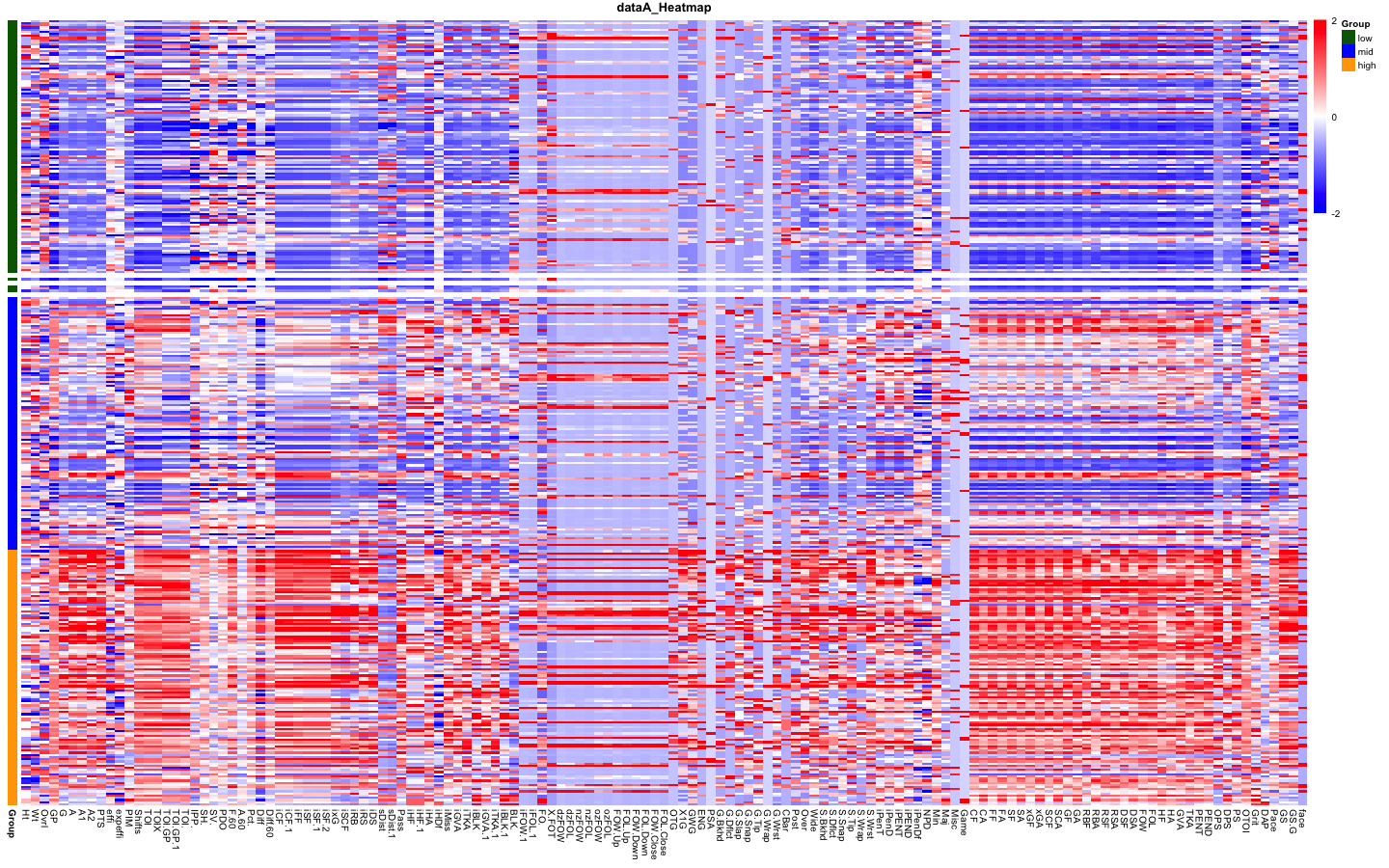 DataA
DataB
DataC
13
/
27
資料處理-分析方法
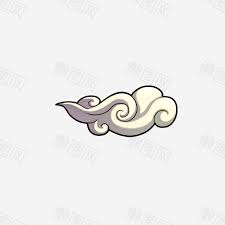 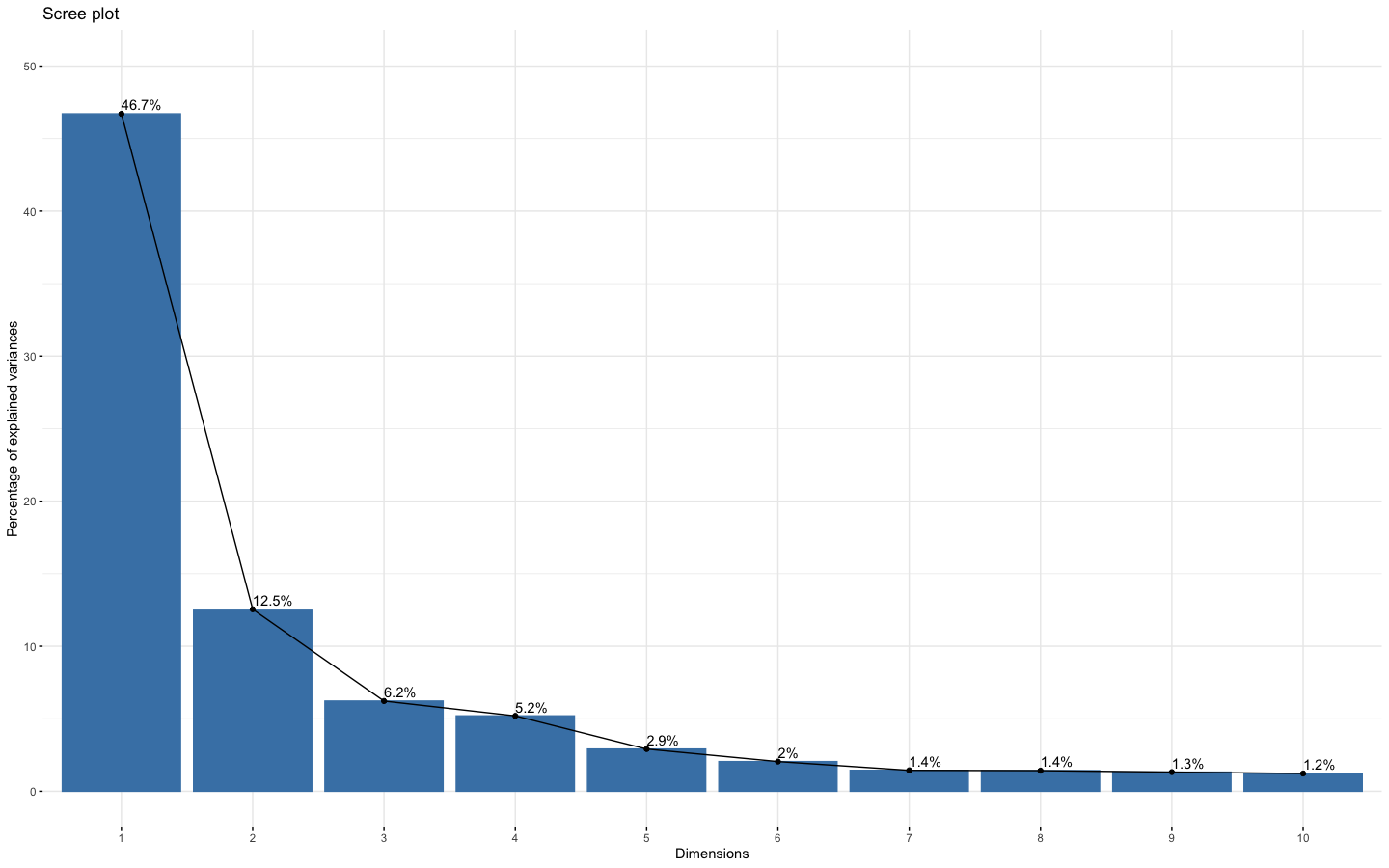 維度縮減
PCA、ISOMAP、MDS
群集分析
CLARA、PAM、Hierarchical
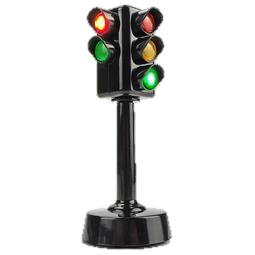 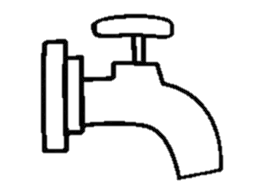 方法比較
LCMC、Accuracy
14
/
27
資料處理-LCMC
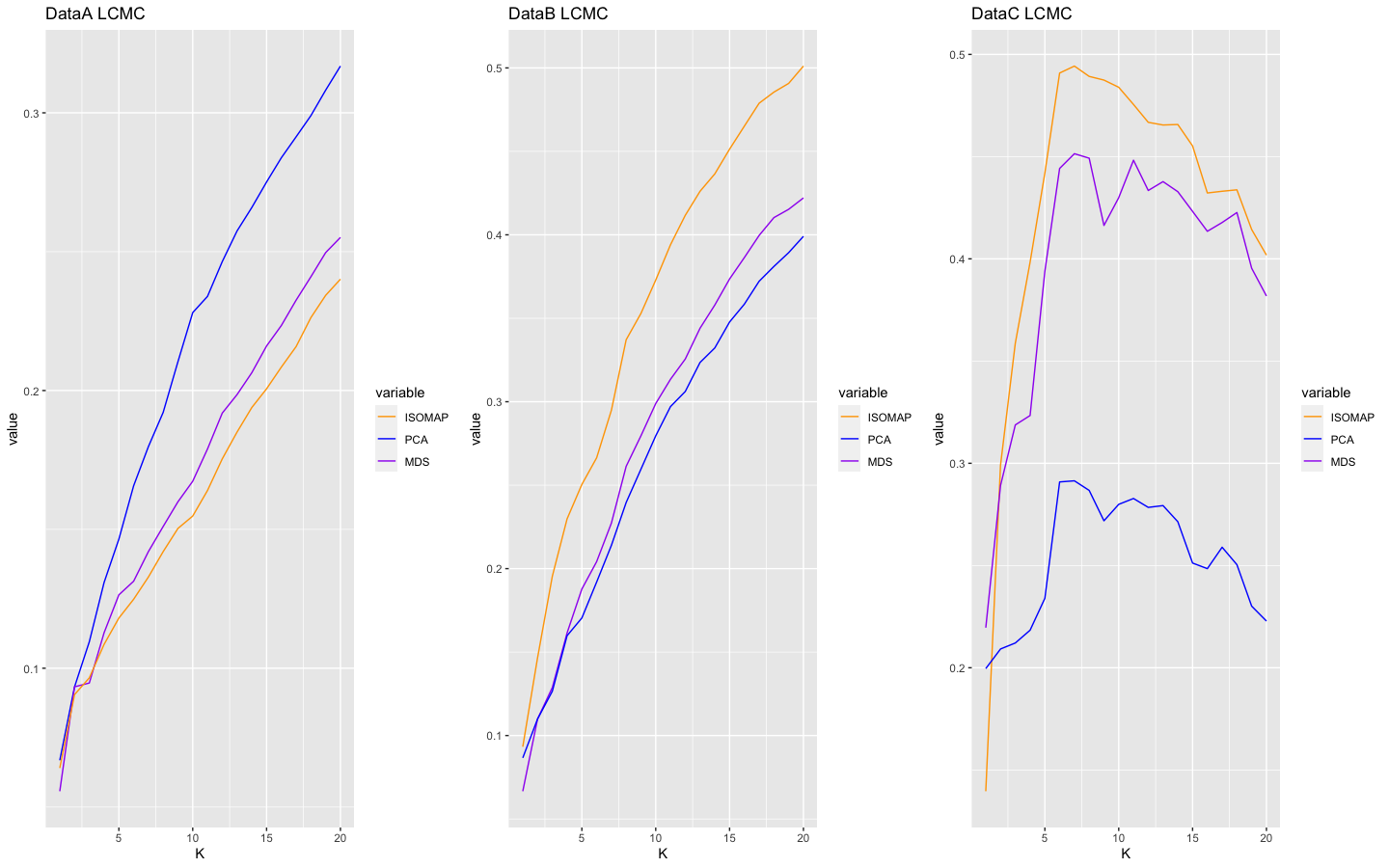 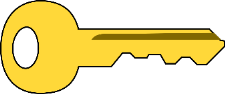 降維指標-LCMC
LCMC指標越高越好，
整體降維中，以ISOMAP
表現最穩定
15
/
27
資料處理-群集分析
Optimal Score-Stability
Optimal Score-Internal
Internal
Stability
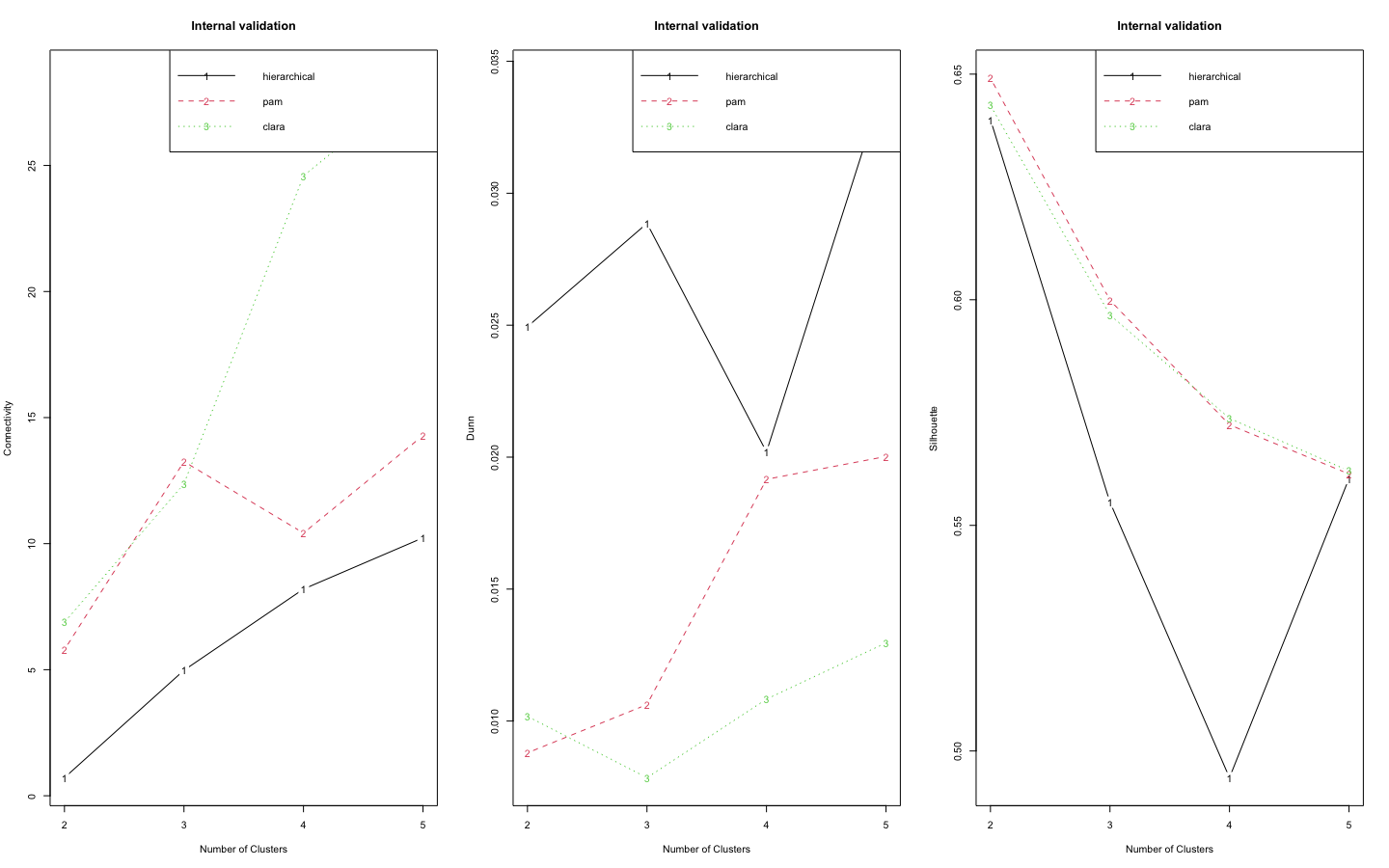 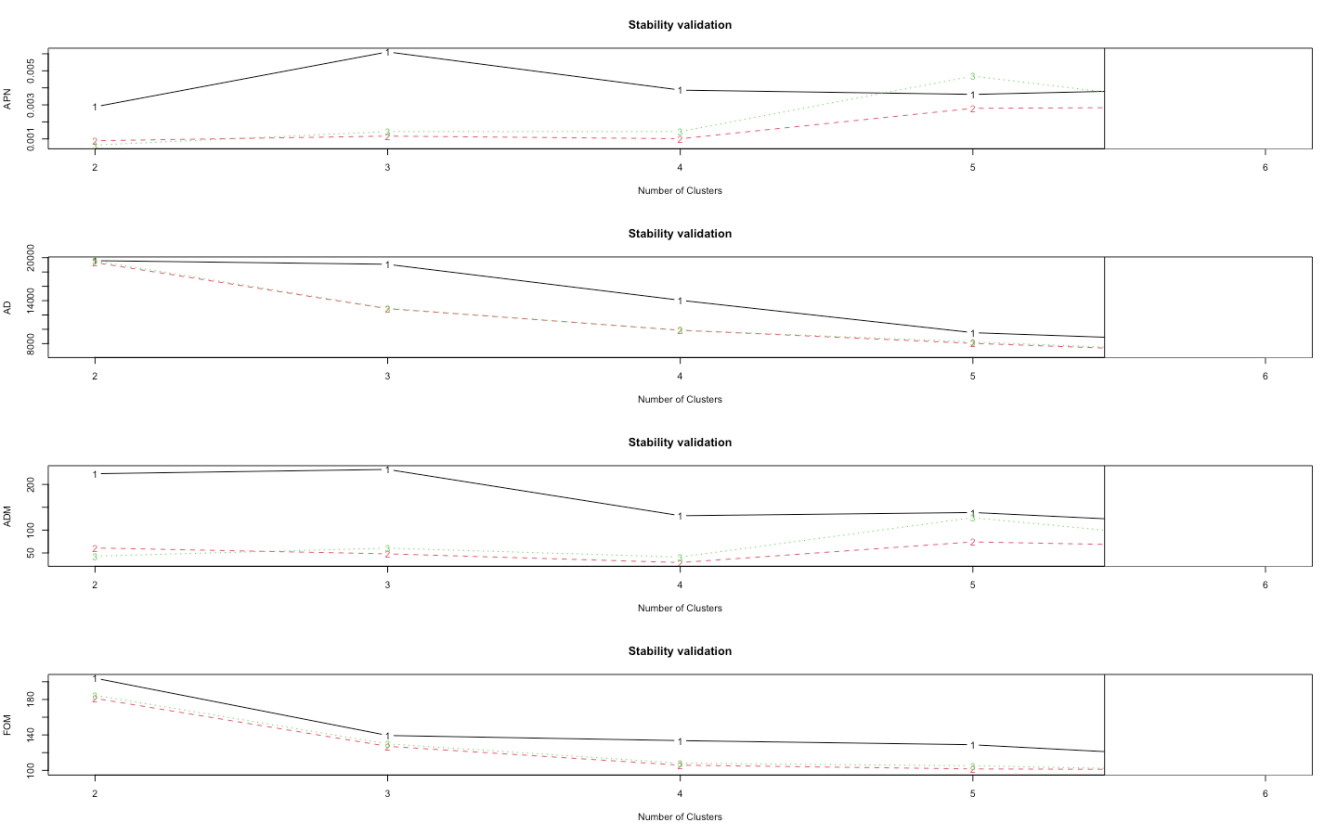 16
/
27
資料處理-群集分析結果熱圖
CLARA
K=2
PAM
K=2
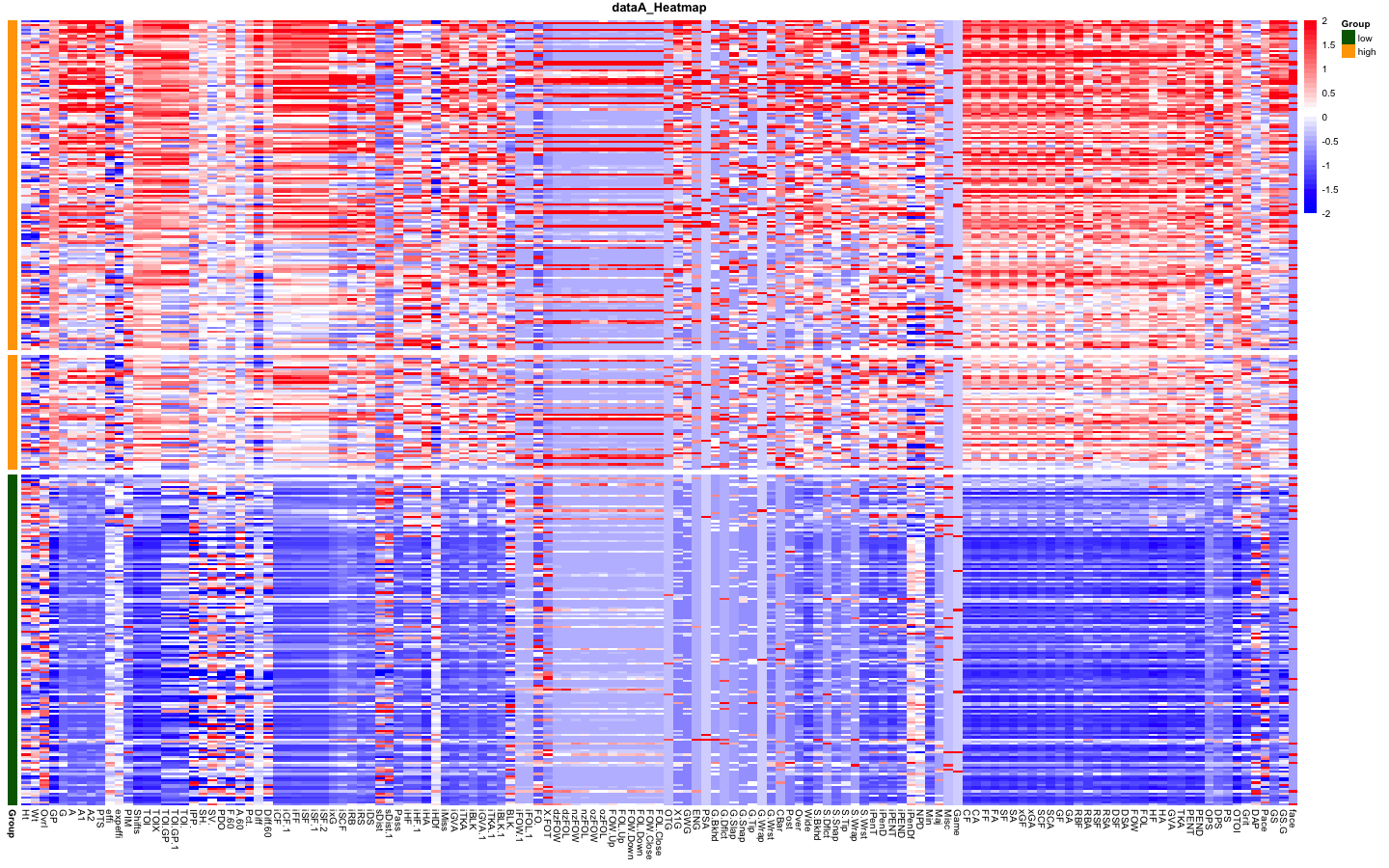 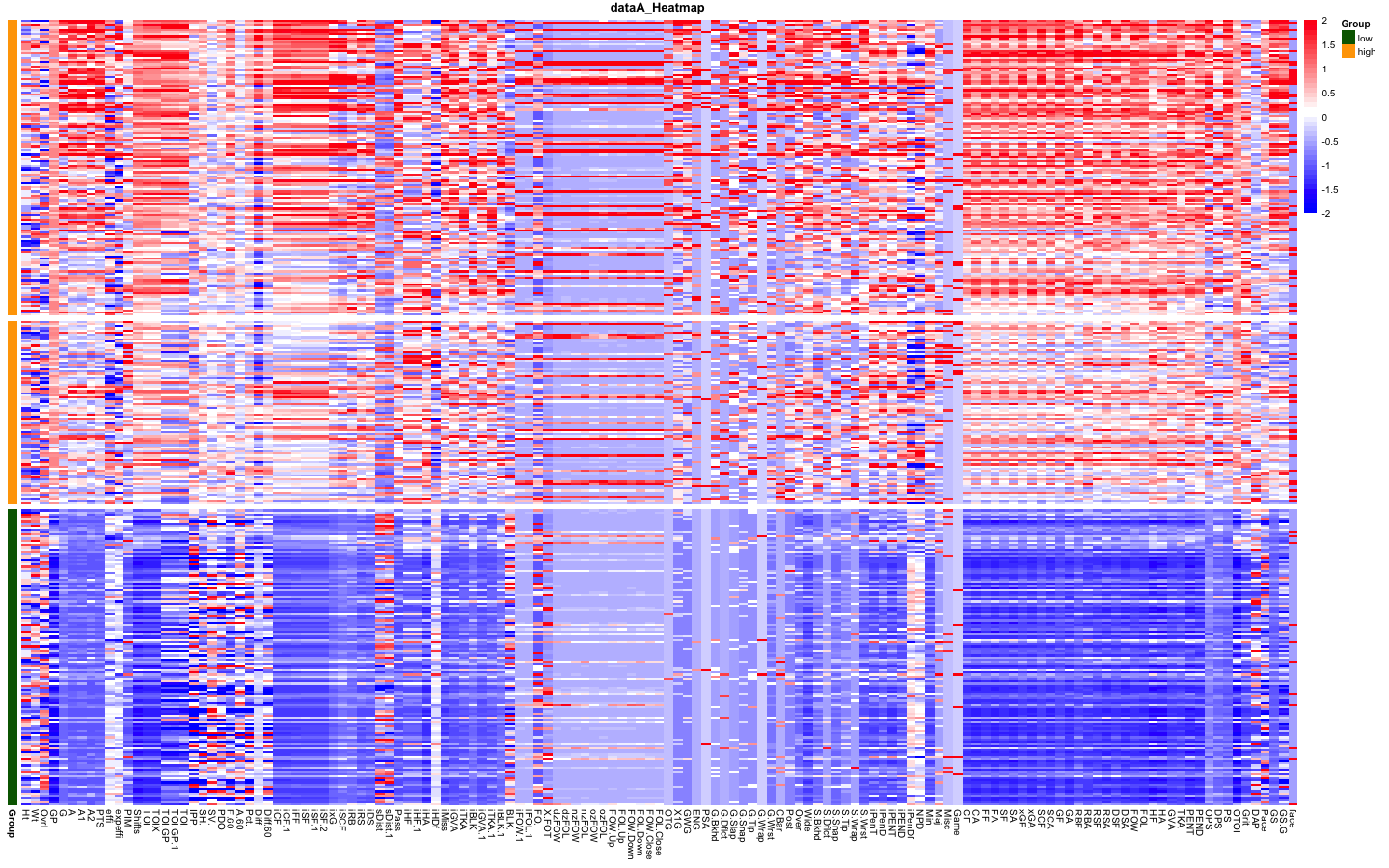 17
/
13
27
資料處理-群集分析結果熱圖
Hierar
chical
K=5
PAM
K=5
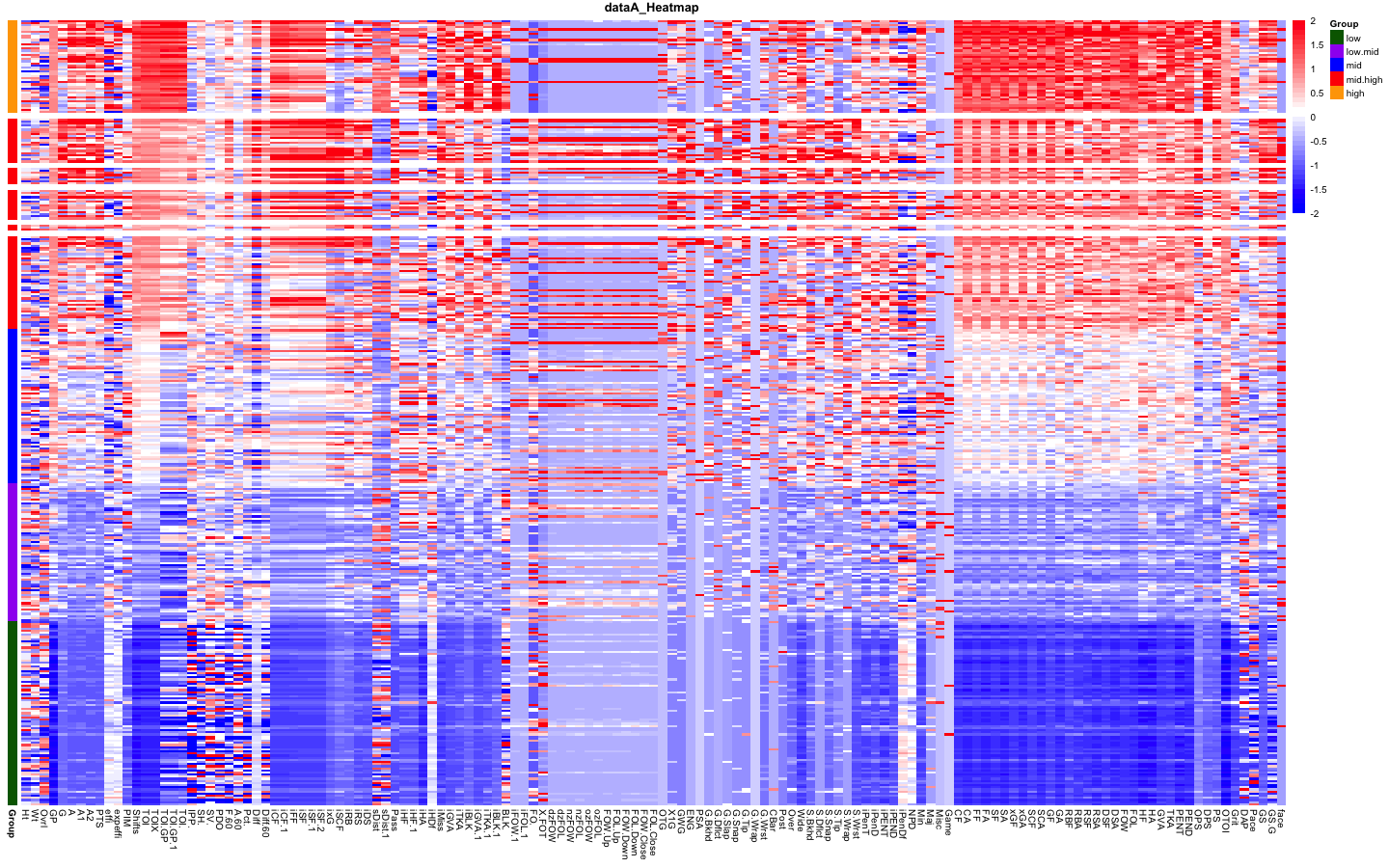 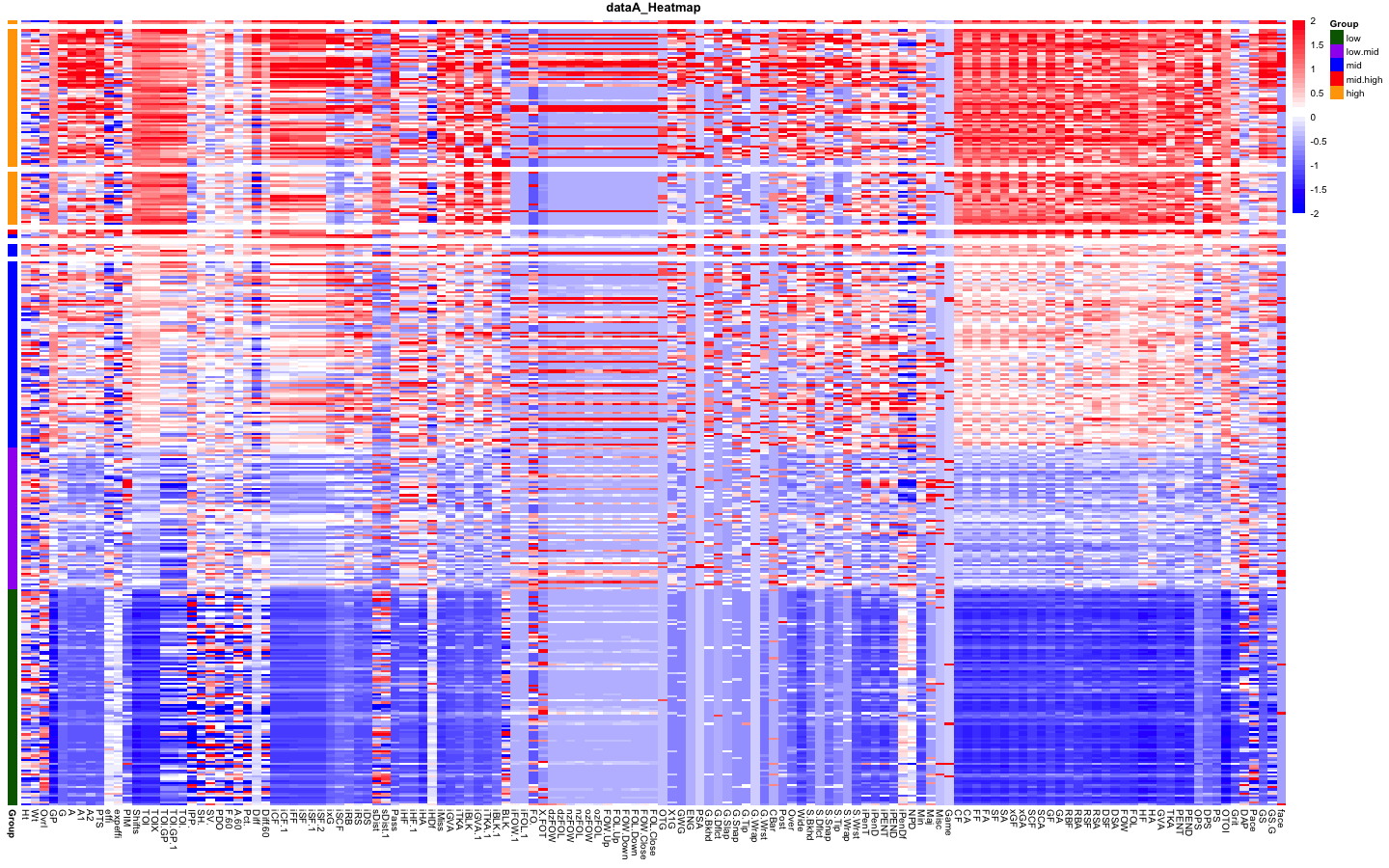 18
/
27
資料處理-ISOMAP結果
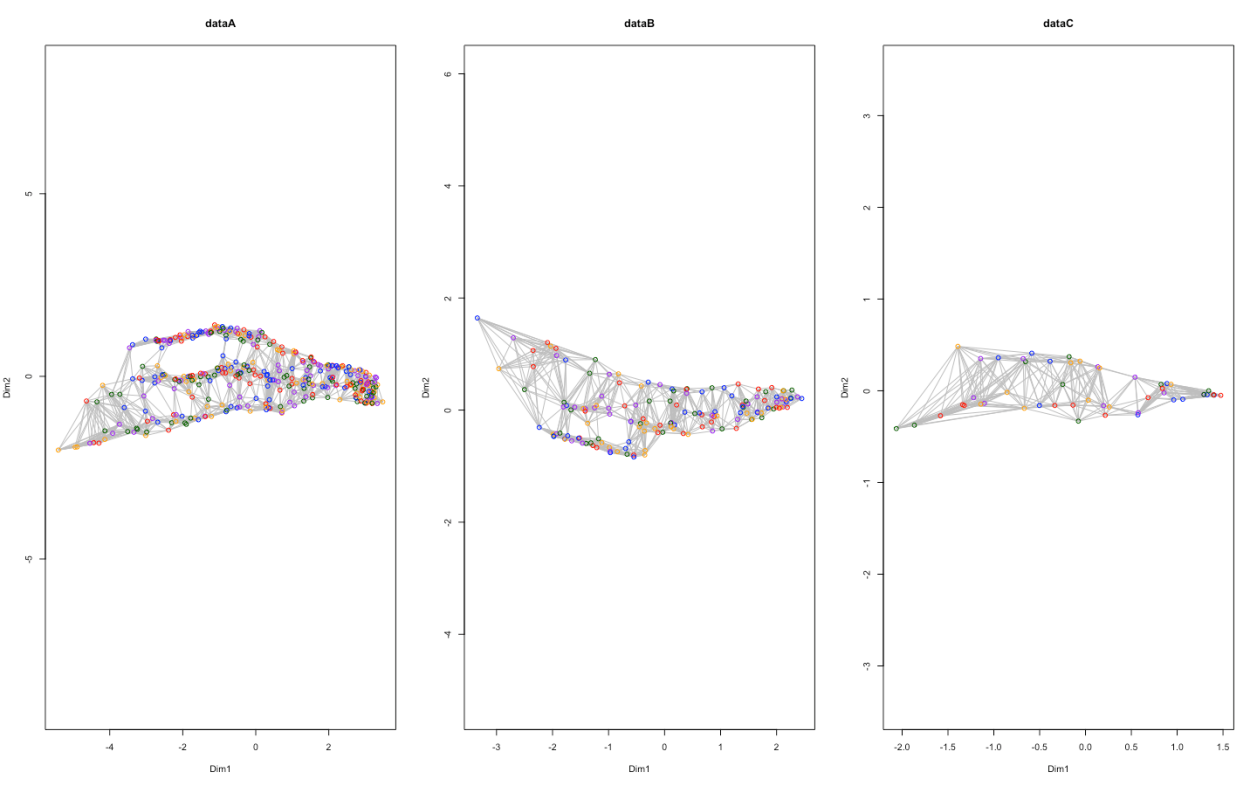 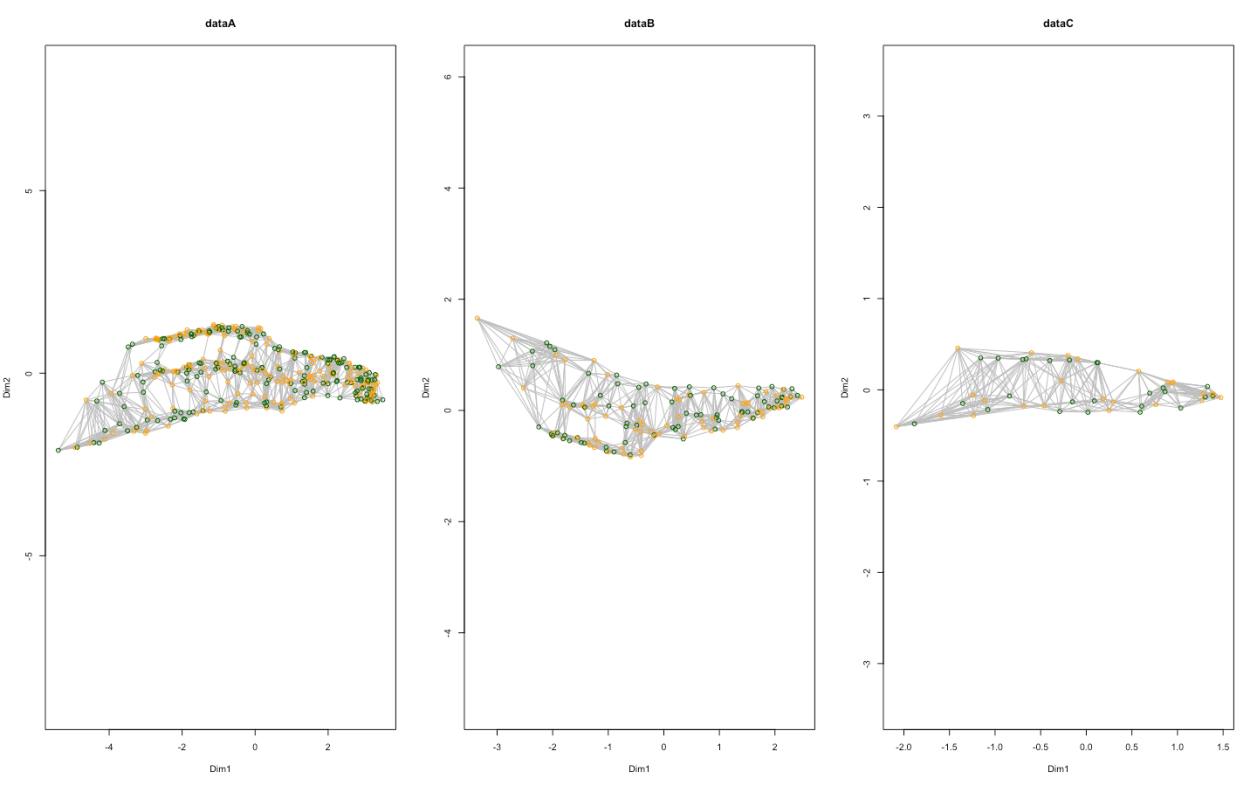 dataC
dataA
dataB
Hierara-
chical
K=5
PAM
K=2
PAM
K=5
CLARA
K=2
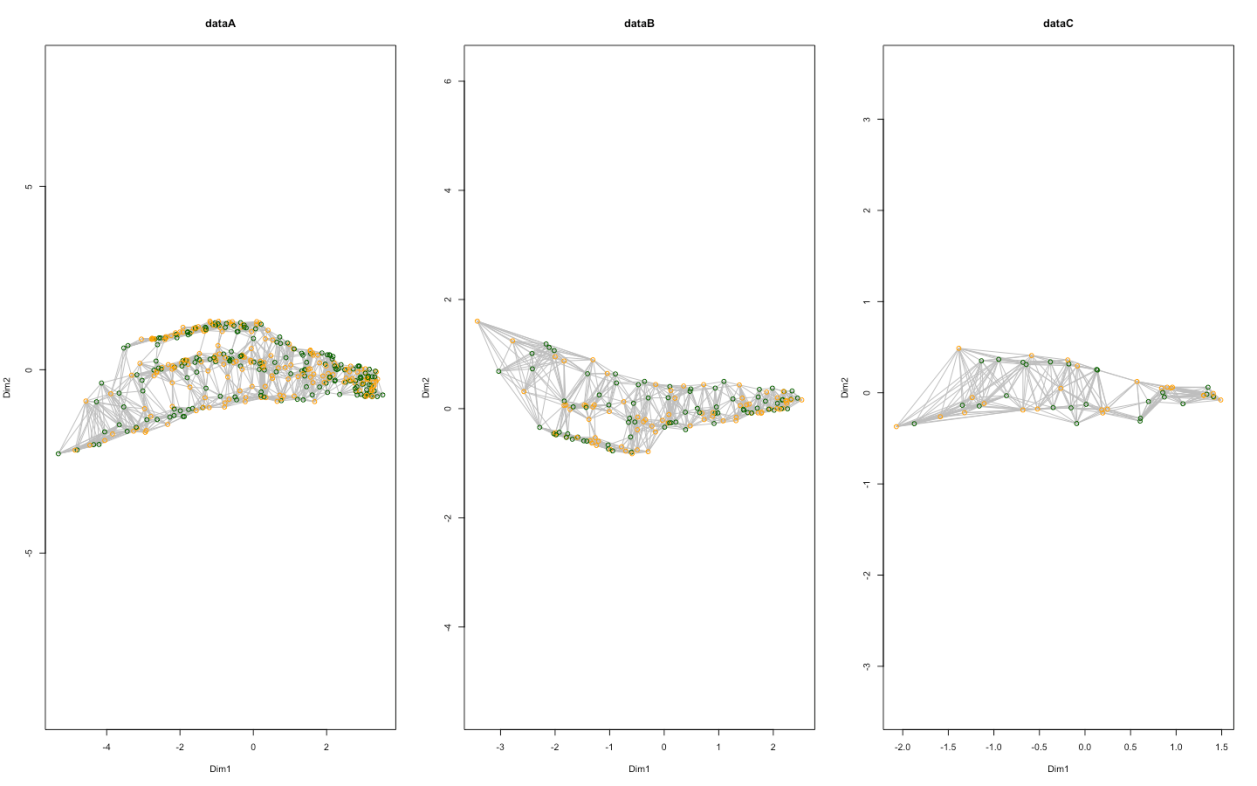 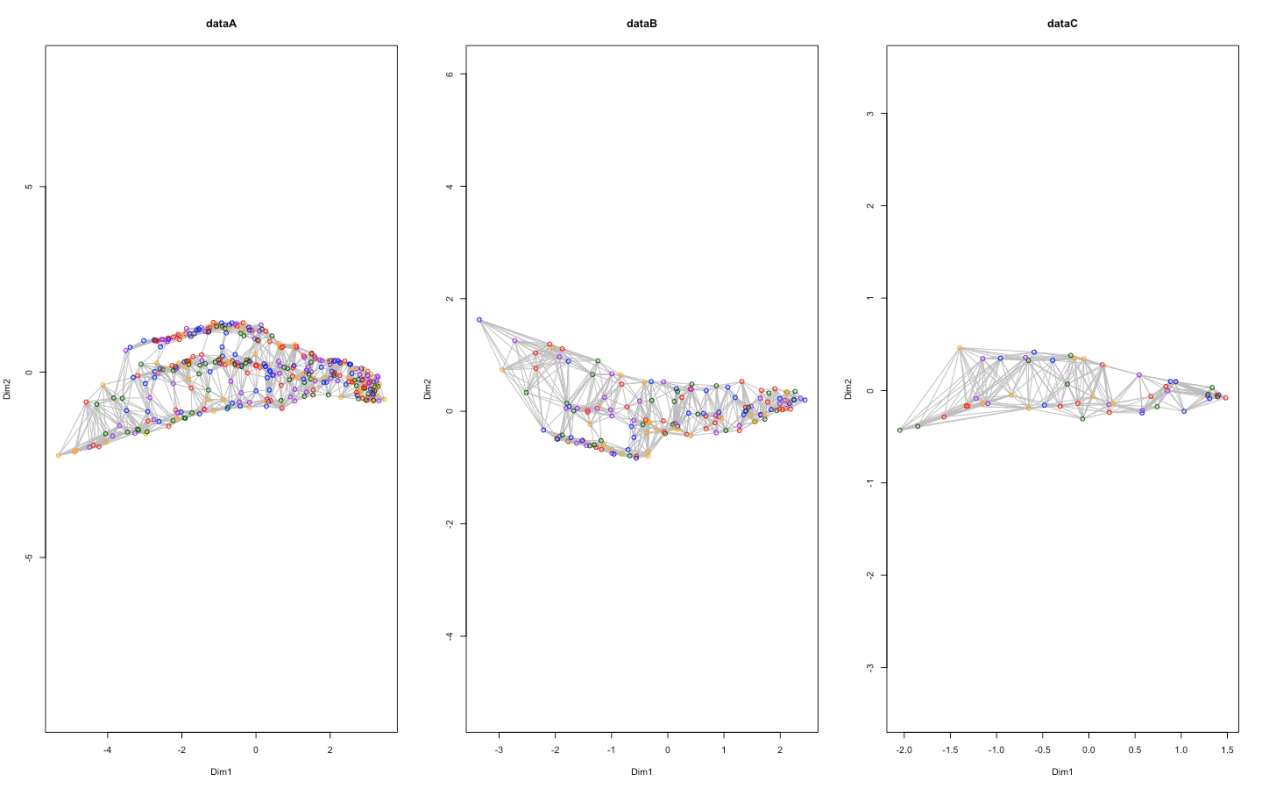 19
/
13
27
04
模型建構與分析
20
/
27
多元分類-準確率
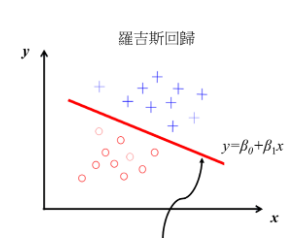 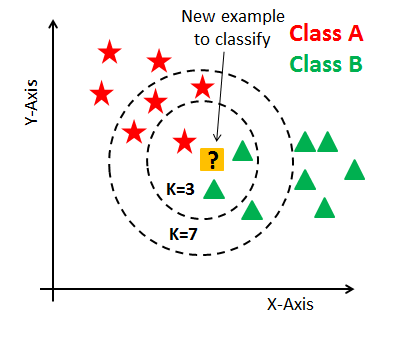 Multinominal Logistic
21
/
KNN
27
05
結論與建議
22
/
27
結論
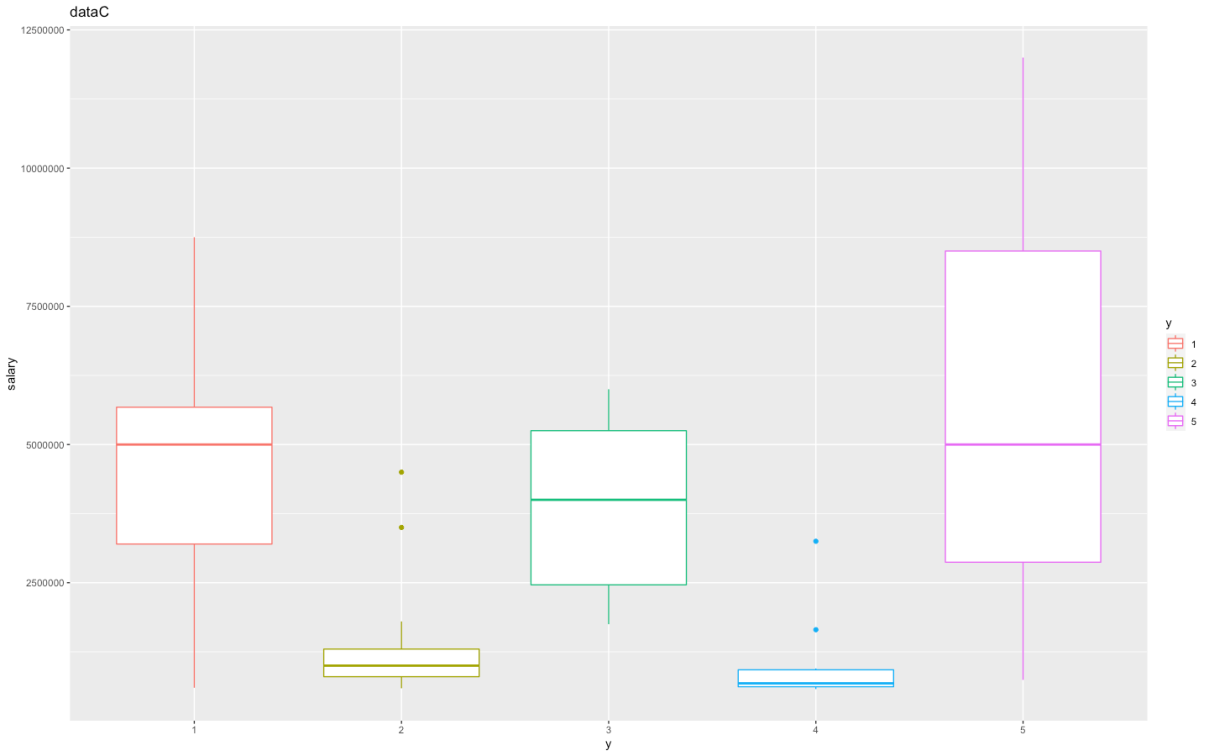 dataB
dataC
dataA
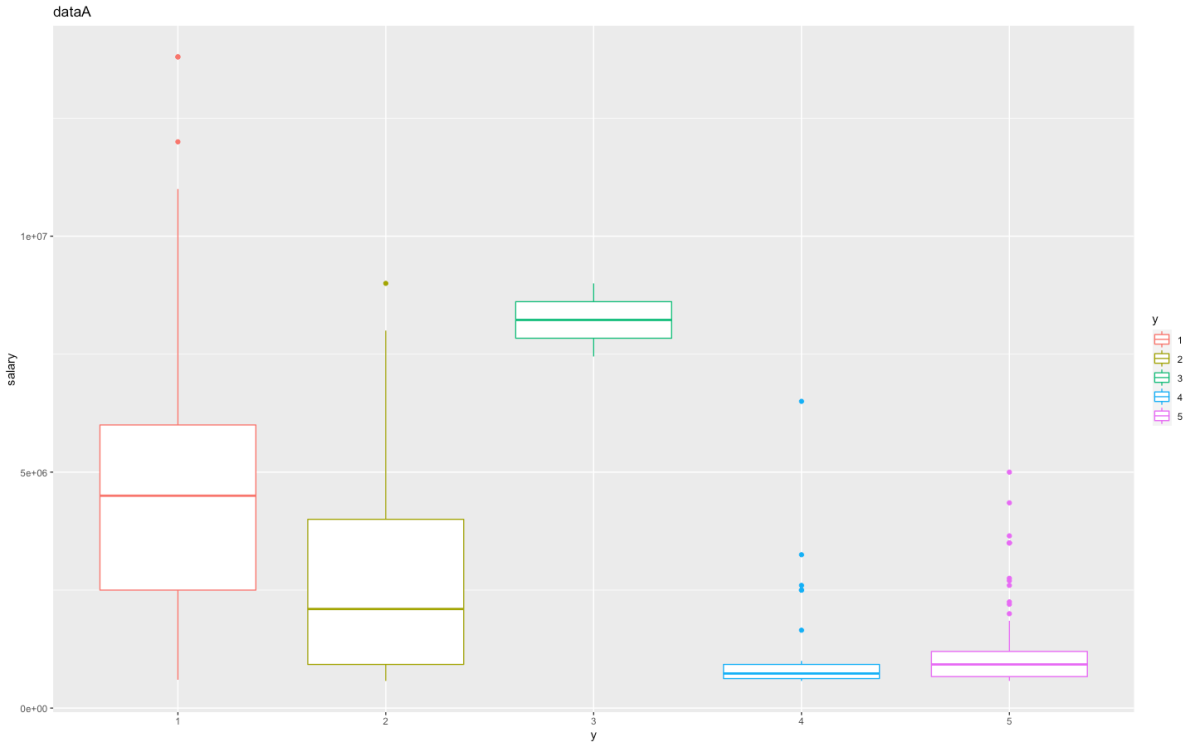 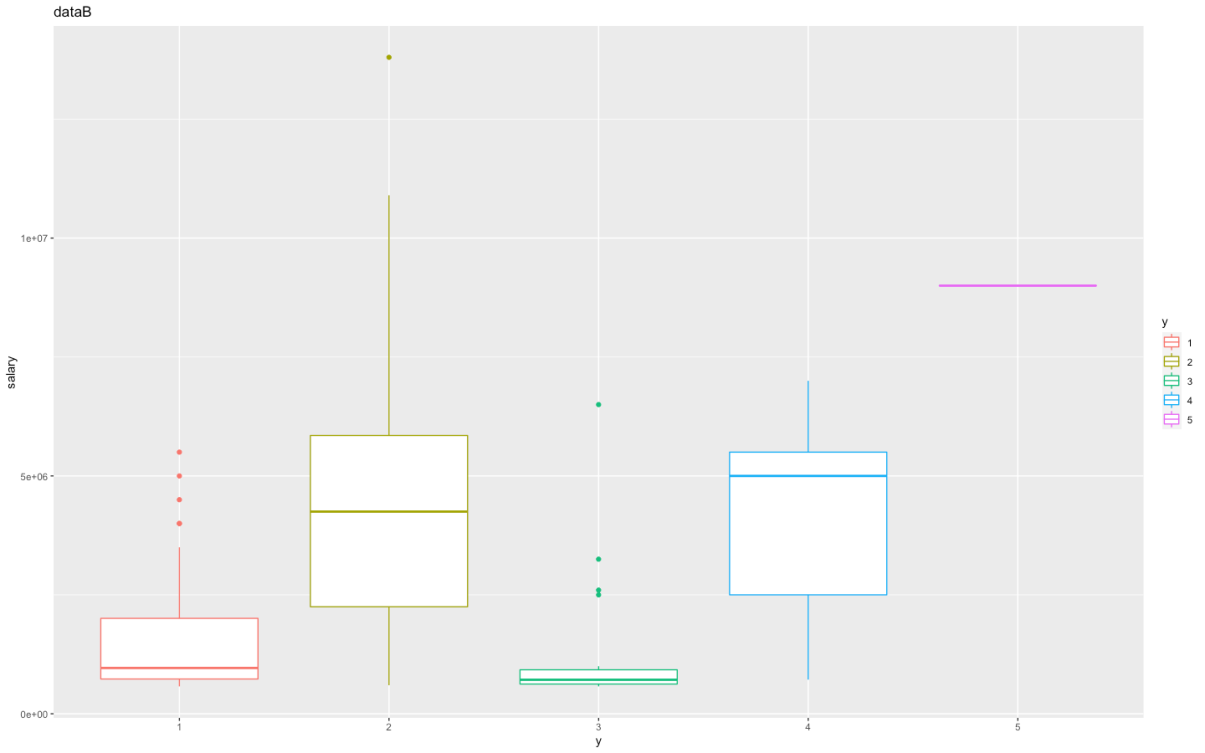 Hierarchical
K=5
23
/
27
結論
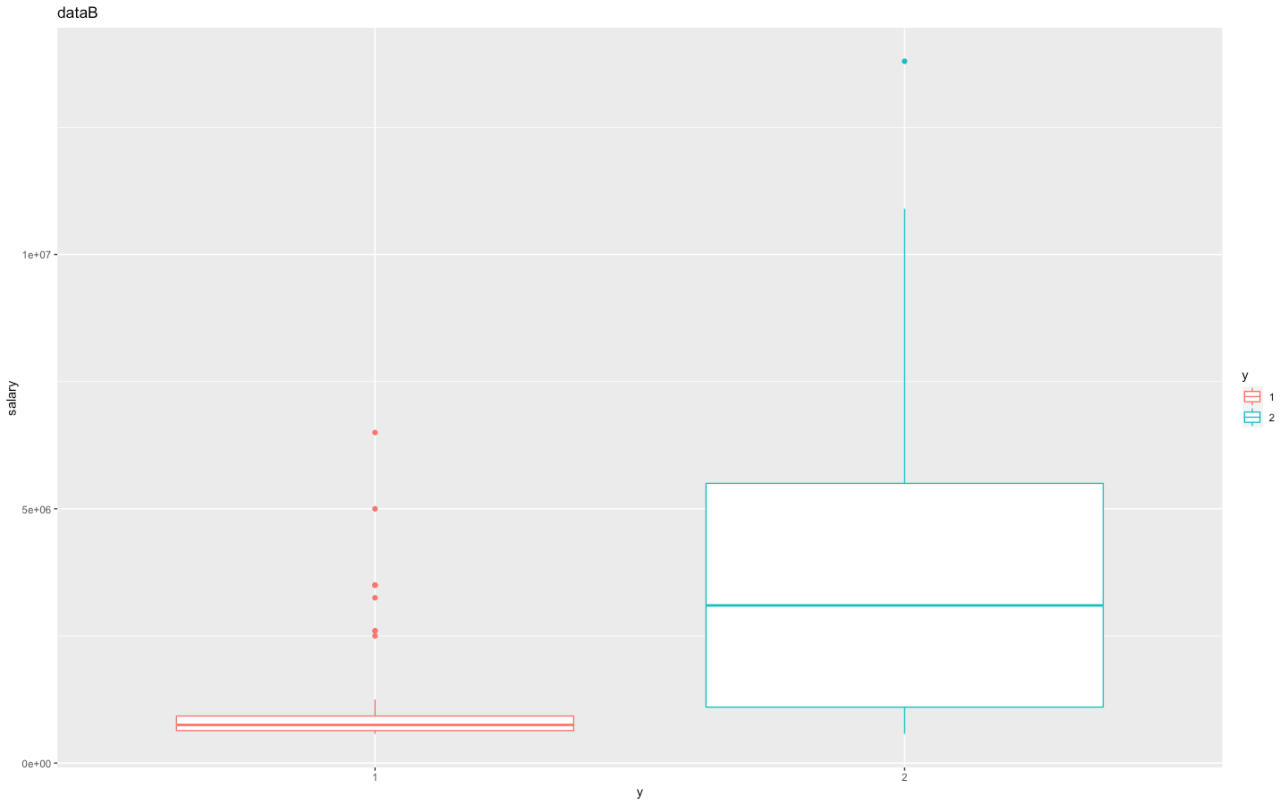 dataB
dataC
dataA
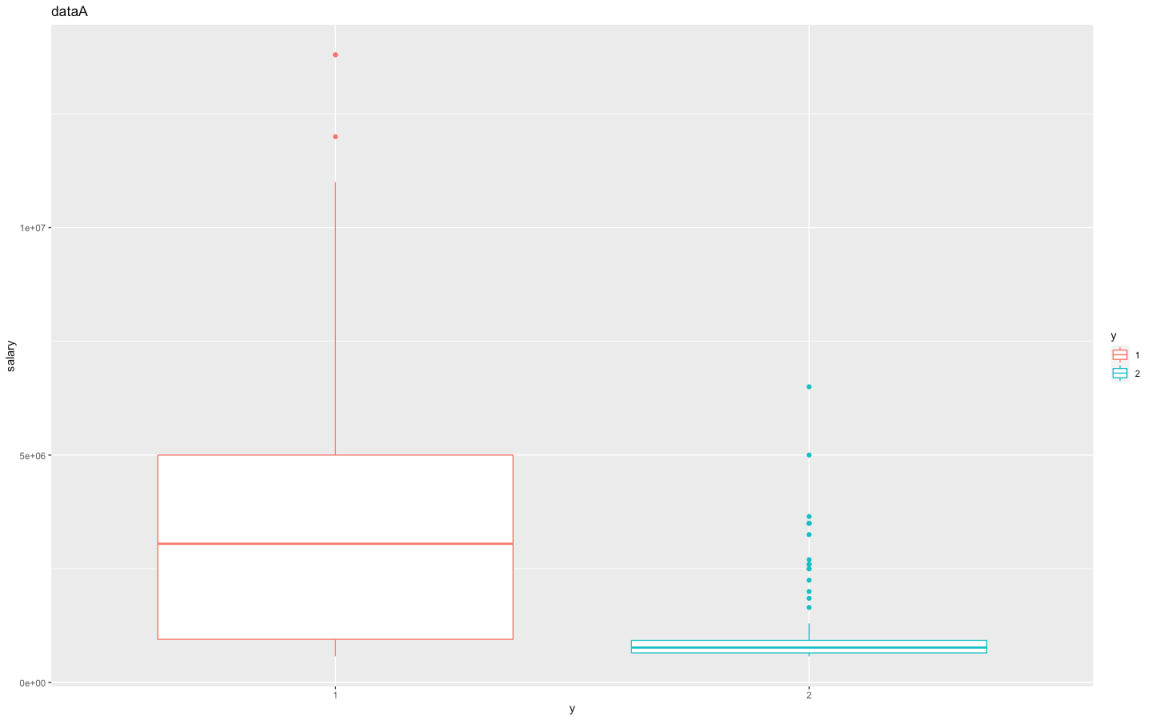 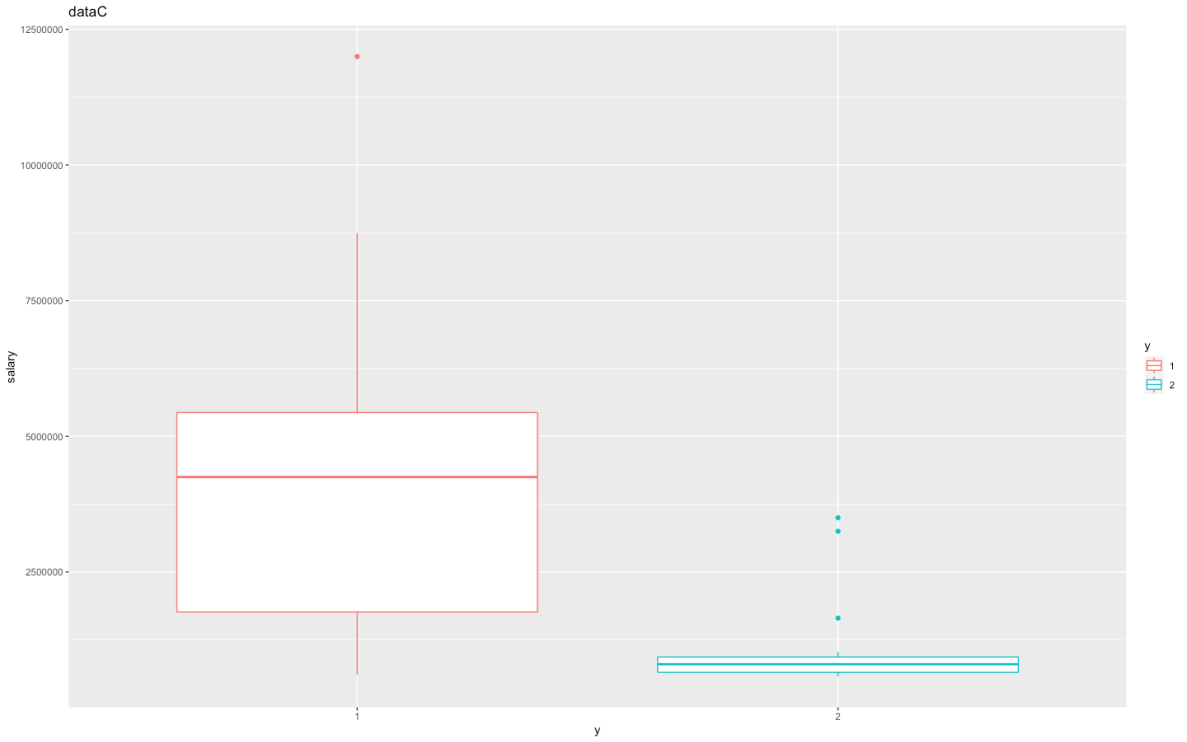 PAM
K=2
24
/
27
結論：分析方法的比較
降維選擇:
分群選擇:
LCMC
指標較高
依據Internal、
Stability
選擇適合的分群方法
ISOMAP
多元分類模型：

準確率(Accuracy)           Multinominal Logistic勝出
25
/
27
建議
1.多觀看比賽，更深入內容，獲得更多
相關知識，以利分析 
2.可以針對場上不同位置特別去分析
3.未來盼能改進模型的準確率
26
/
27
報告結束 感謝您的聆聽
組別：11      報告時間：2020年12月23日
國立臺北大學
統計學系
27
/
27
附錄
所用Package:
分工:
FactoMineR
factoextra
corrplot
clValid
ggplot2
pheatmap
cluster
vegan
coRanking
MASS
reshape2
gridExtra
nnet
caret
kknn
趙泓鈞: EDA、PPT、模型建立
施冠于:降維、群集分析
期望分數:
趙泓鈞: 85
施冠于:85
附錄
參考書目與網址:
1.HMWU
2.Kaggle
3.Rpub
4.Rdocumentation
5.stackoverflow